ABC  2015
北美華人基督徒教育大會
             Access Bible Convention
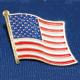 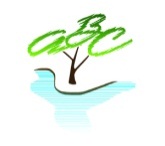 教牧講座：P-301
教室：中201/203
講員:正道福音神學院 劉富理 牧師 
授課語言: 華語
題目:
完成神在你我身上的使命
序：神在你我身上有祂的使命
「耶和華必成全關乎我的事。」 （詩138:8） “The Lord will fulfill his purpose for me; ” (ESV)
一、耶穌完成神差遣祂到世上的使命
1.耶穌說：「我在地上已經榮耀你，你所託付我的事，我已成全了。」（約17:4） (NIV)  “I have brought you glory on earth by finishing the work you gave me to do.”
2.十字架上，祂宣告：「成了」  （約19:30）
祂是合神心意的神僕。明白父神差祂到世上的目的，
十字架上，完成上帝救贖的大計，完成神在祂身上的託付，
把神的國帶到世上來，把上帝的愛彰顯在人間，
把重新與神和好的路打通。
二、聖經人物的鑑誡
1. 參孫的鑑誡：
2. 猶大的鑑誡：
三、耶穌是怎樣的完成神在祂身上使命
1.遵行神的旨意
★祂有一個Mind Set就是要遵行上帝的旨意
★「我的食物就是遵行差我來者的旨意，作成他的工。」(約4:34  ) 
★「神啊，我來了，為要照你的旨意行；我的事在經卷上已經記載了。」（來10:7）
★「我來了為要照你的旨意行」（來10:9）
2.注意聖經有關祂的話，要完成它。
★初出來傳道 路（太4:17-21）
★騎驢進入耶路撒冷（太21:1-9）
★面對受難門徒跌倒（太26:31-32）
★被捉拿順服而不反抗（太26:50-56）
3.時刻的親近神：
★清晨天未亮的時候（可1:35）
★夜晚的時候（路6:12）
★服事以後（太14:23）
★面對抉擇（太26:36-46）
★在十字架上仍是親近神（路23:34; 太27:46; 路23:34）
★耶穌在任何時間都在親近神：
4.完全的順服神：
★ 親近主之後，祂完全的順服。
★…我父所給我的那杯，我豈可不喝呢？(約18:11) 
5.走十架的道路：
★主要建造祂的教會，陰間的權柄不能勝過她。（太16:18）
★ 陰間的權柄不能勝過是因為耶穌走十字架的道路。（太16:21）
四、聖經人物的榜樣
1. 保羅的榜樣：
★ 清楚他的蒙召（羅1:1）
★ 清楚他的使命（徒26:16-18）
★ 專為主的心志（徒20:24）
★ 走十架的道路（加2:20）
2. 大衛的榜樣：
★ 心中常渴慕神
★ 犯罪，向神悔改。
★ 合神心意的人
3. 西門的榜樣：
★ 軟弱失敗回轉向神
★ 真誠的愛主
結論：
★你我是神特別的揀選，神在你我的身上有祂對你我在國度裡的使命。
★注意尋求明白祂在你我身上的計劃，定意遵行神的旨意，
★更注意聖靈通過祂的話語，在你我身上的帶領，藉著緊緊的親近主，緊緊的順服主，
★常常清理我們的內心，調整我們和神生命的關係，一失敗就立刻認罪。
★這樣才有可能完成祂在你我身上的使命。
神的美旨
1. 頑梗的我 今到底降服
我要屬主 單要屬主 我心所願 我口所懇求 
願主美旨在我成就 
(副歌) 真神美旨 常把我包圍 
直到我完金順服你  真神美旨常把我包圍 
直到我完全順服你 
2. 罪惡痛苦 我今已離棄 
前我路程 幽暗無比 但今有光 把我路照亮 
救主為我晨星太陽